Smart Construction Design3D2024.8.6リリース版について
リリース項目一覧
Smart Construction Design3Dのアップデートについて、以下の日程・内容にてリリースをいたします。
システムメンテナンスの為、下記日程は該当するサービスのお取扱いができなくなります。
　（※リリース日程・時間帯・内容については、状況に応じ変更する場合がございます。予めご了承ください）
日程：日本時間　8月6日(火)　19:00～21:00
リリース項目一覧
①基準点の移動で高さZ値を変更しないようにする
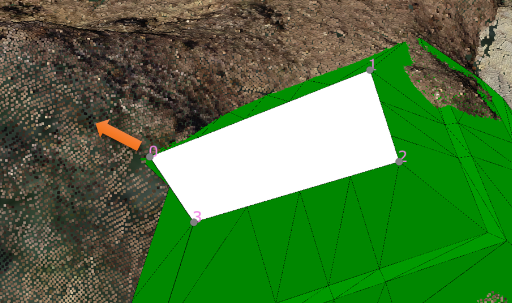 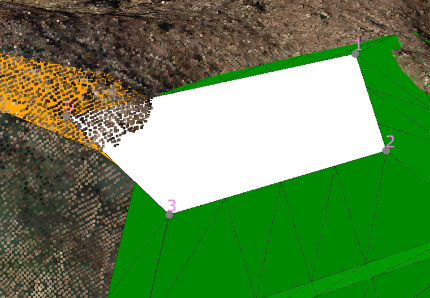 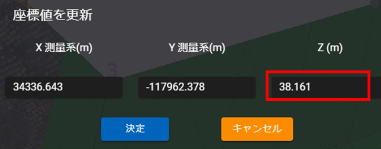 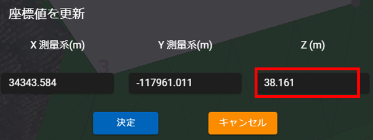 ②左バーの数値の「面最高値」は編集不可とし、3Dビュー上で右クリックメニューに
「座標値(面最高値)」を追加して、座標値画面を表示し、Z(m)を修正可能にする（Ｘ，Ｙは修正不可）
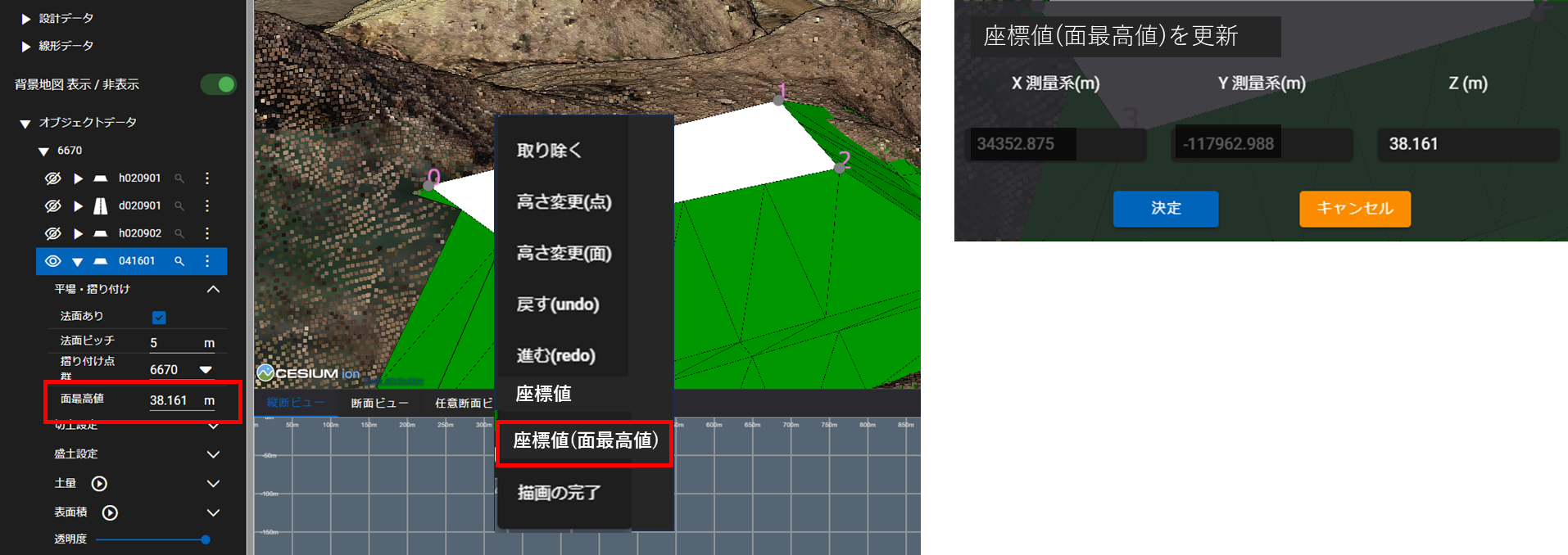 リリース項目一覧
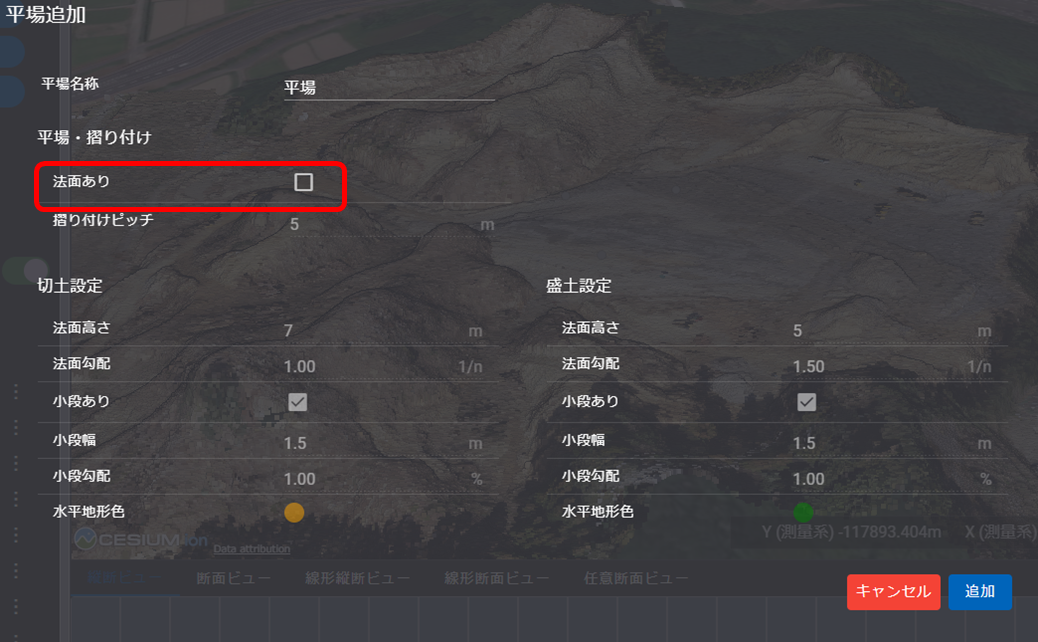 リリース項目一覧
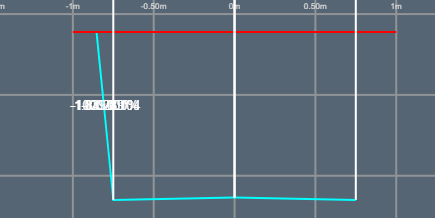 EOF